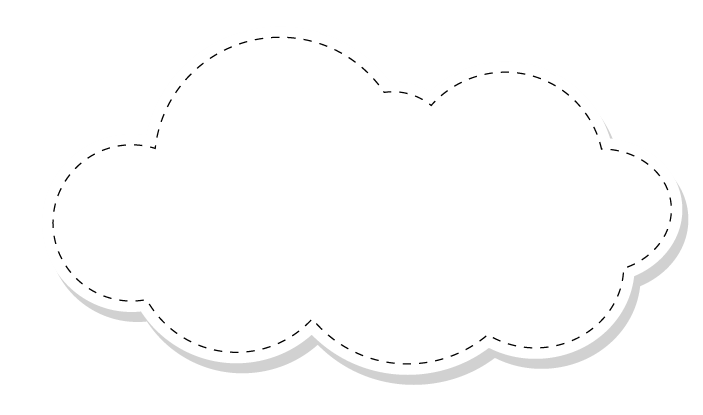 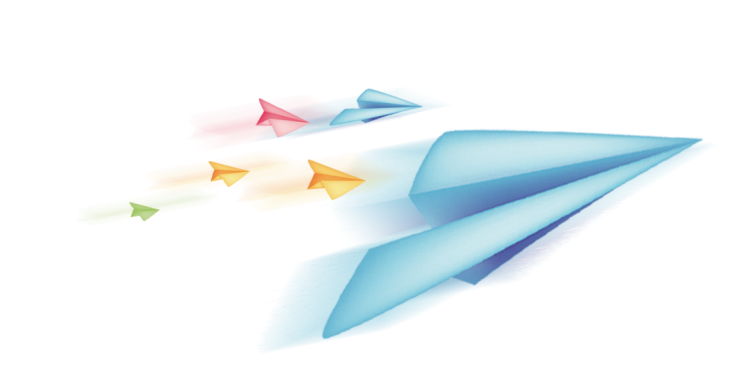 Chào mừng các em đến với 
tiết Tự nhiên xã hội
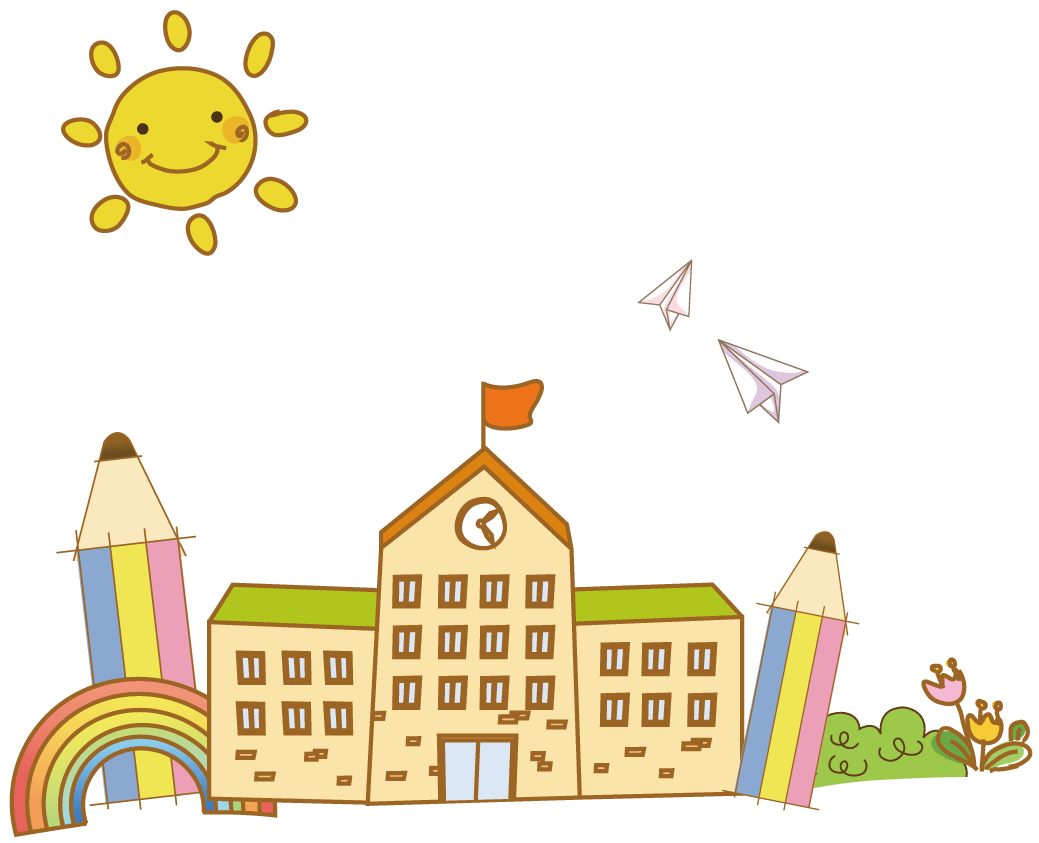 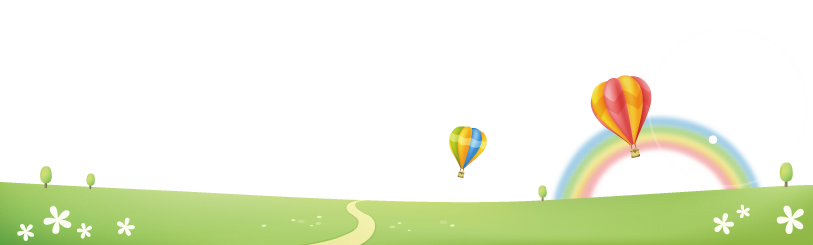 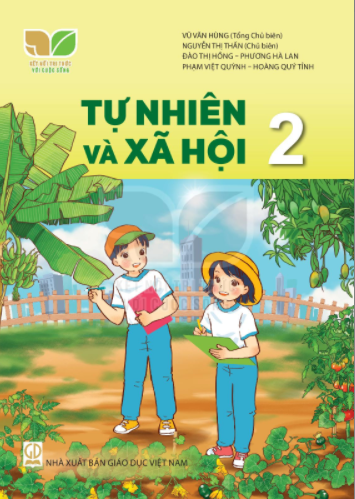 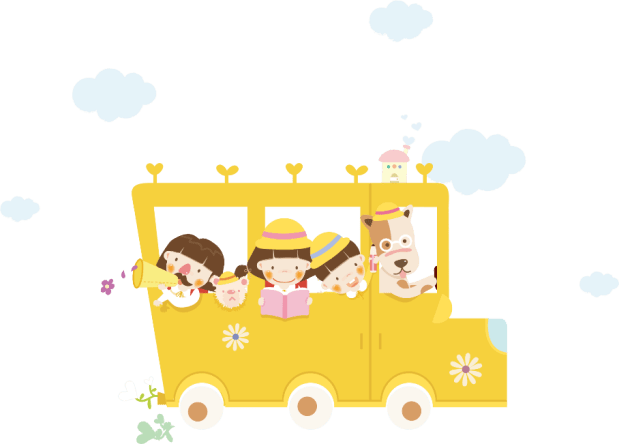 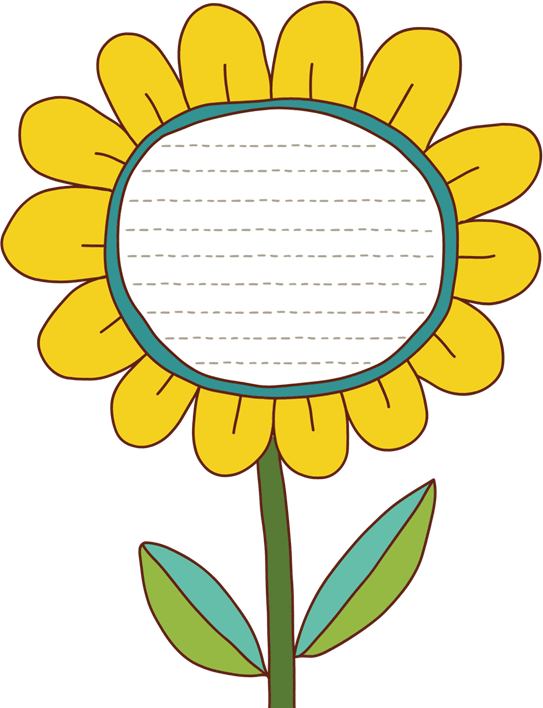 Chủ đề 1: Gia đình
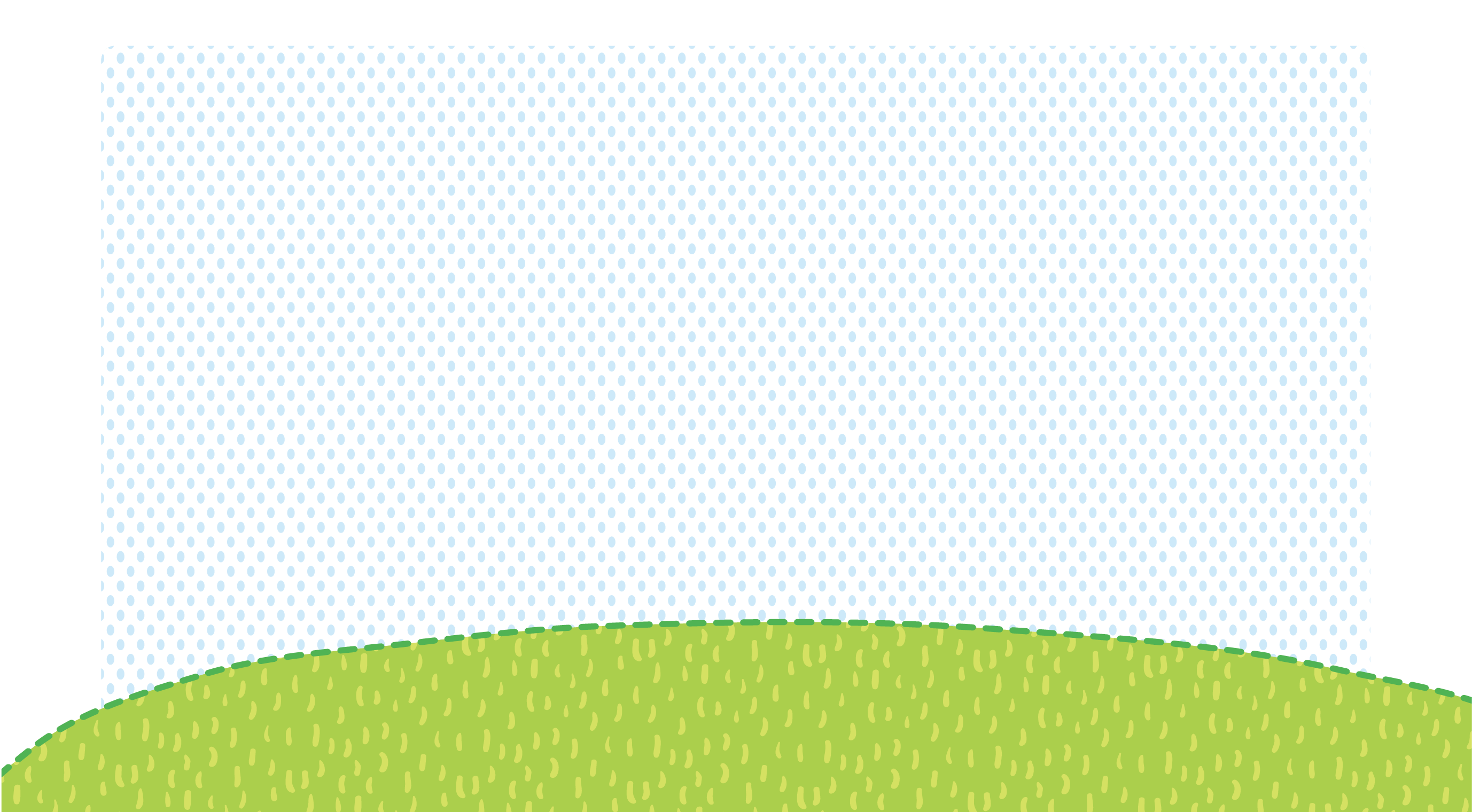 Bài 1. Các thế hệ trong gia đình
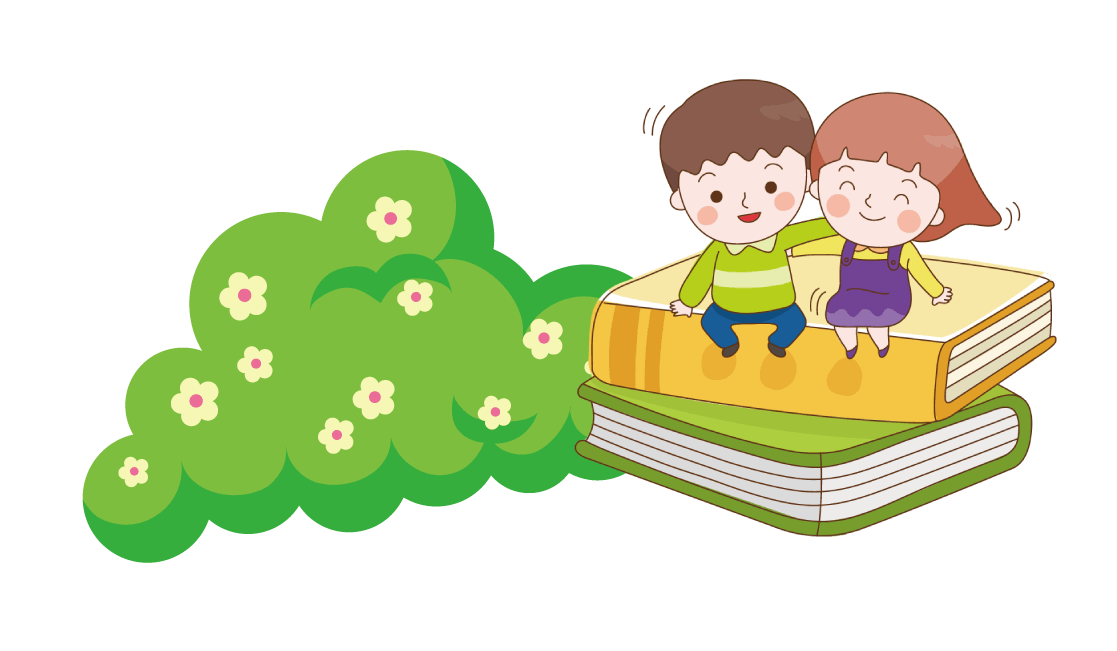 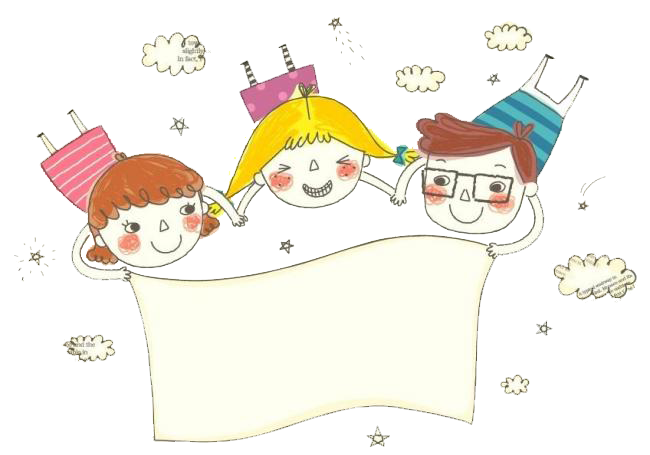 Tiết 1
Hoạt động mở đầu
Giới thiệu với các bạn về các thành viên trong gia đình em
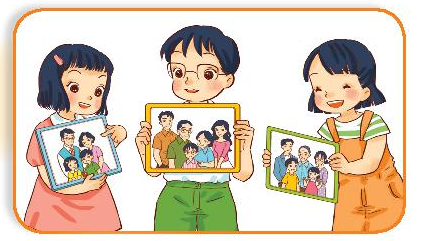 Gia đình em có mấy người? Gồm những ai?
Công việc của mỗi người là gì?
Hoạt động khám phá
1.Nêu các thành viên trong gia đình Hoa 
từ người nhiều tuổi đến người ít tuổi.
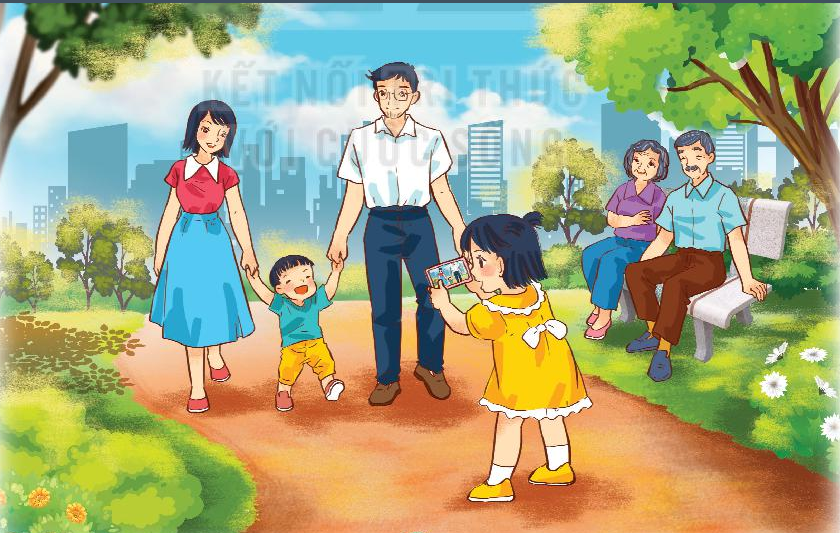 Bố
Mẹ
Ông bà
Hoa
Em trai
Ngày nghỉ, gia đình Hoa làm gì?
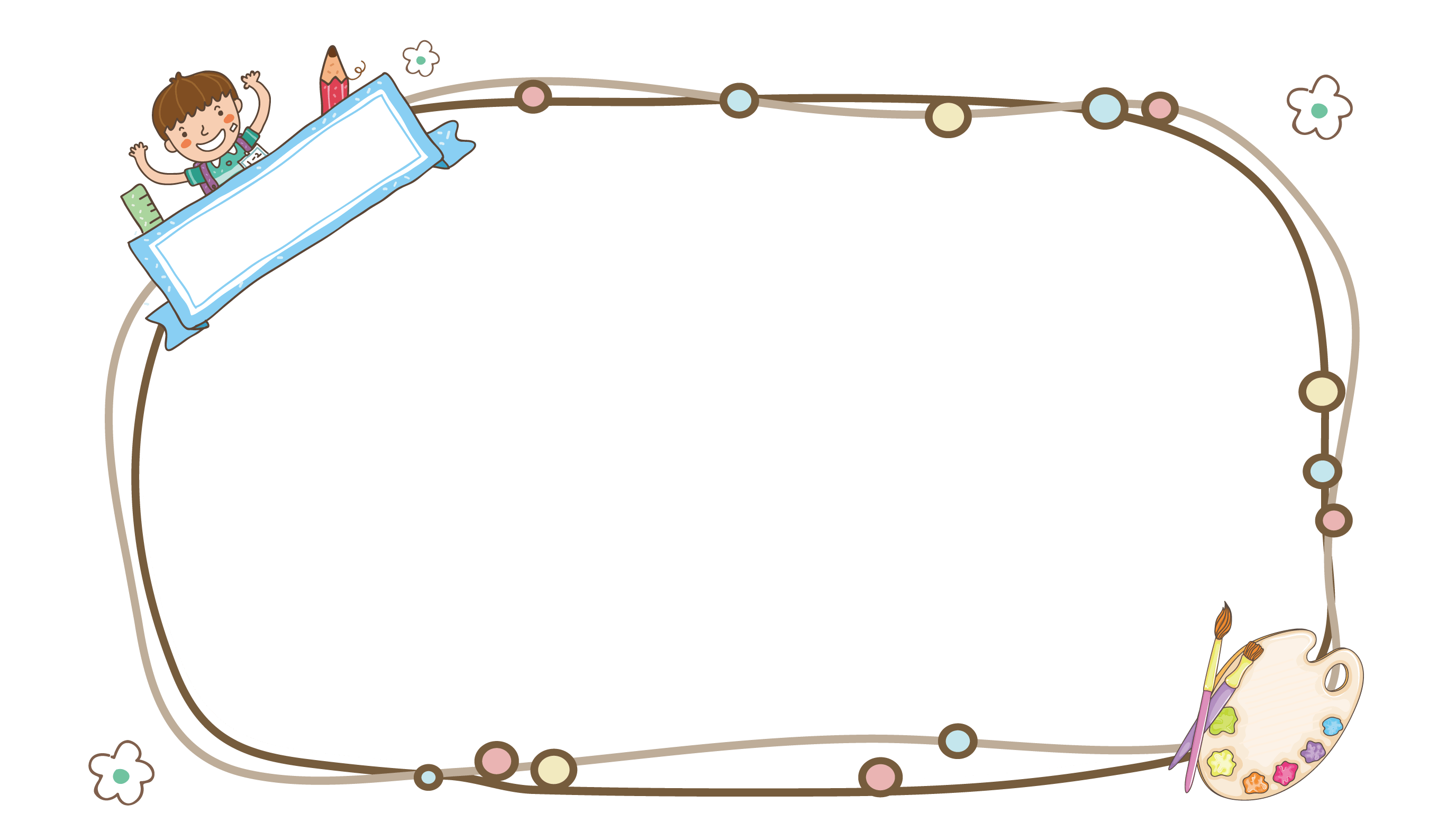 Gia đình Hoa có nhiều thế hệ cùng chung sống. Những người ngang hàng trên sơ đồ là cùng một thế hệ.
Quan sát tranh
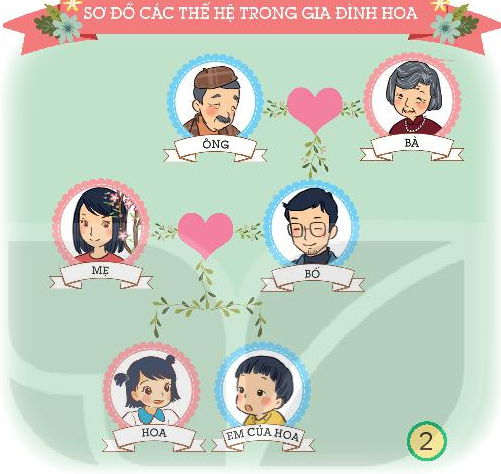 1
Chỉ và nói các thành viên cùng thế hệ
Gia đình Hoa có mấy thế hệ?
2
3
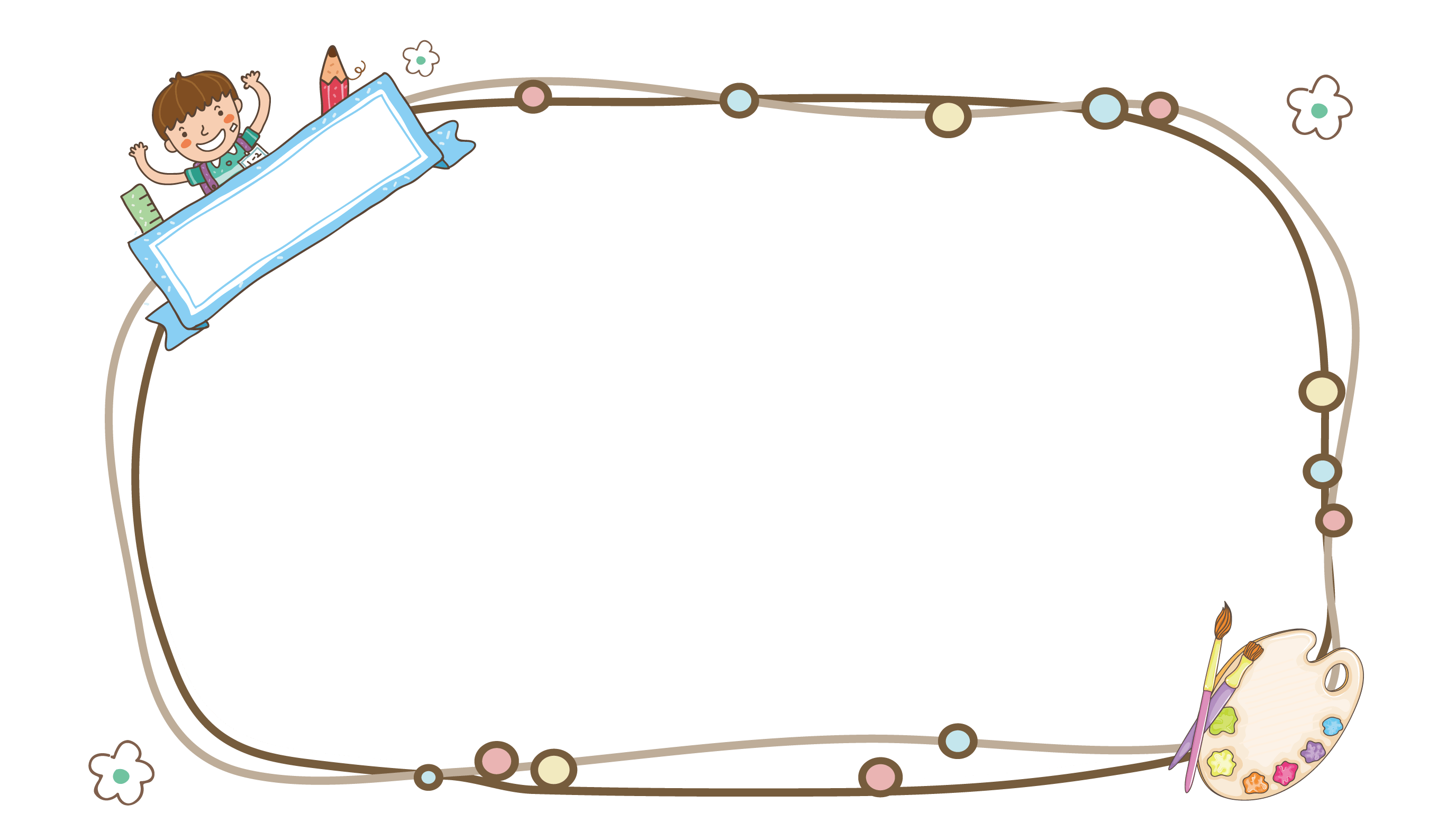 Gia đình Hoa có 3 thế hệ: Thế hệ ông bà, thế hệ bố mẹ, thế hệ con (Hoa và em Hoa).
Hoạt động thực hành
Vẽ, dán ảnh hoặc viết tên từng thành viên 
trong gia đình em theo sơ đồ
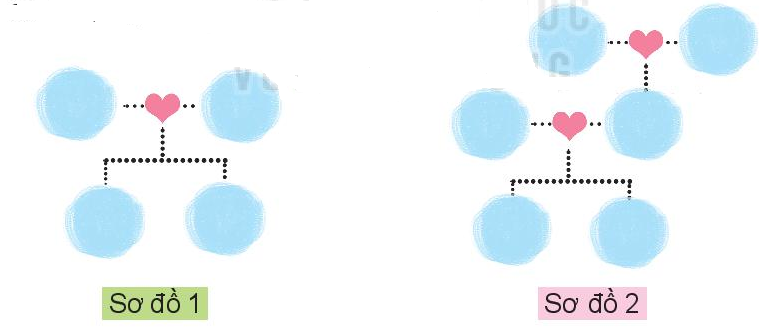 2. Giới thiệu sơ đồ các thế hệ trong gia đình em
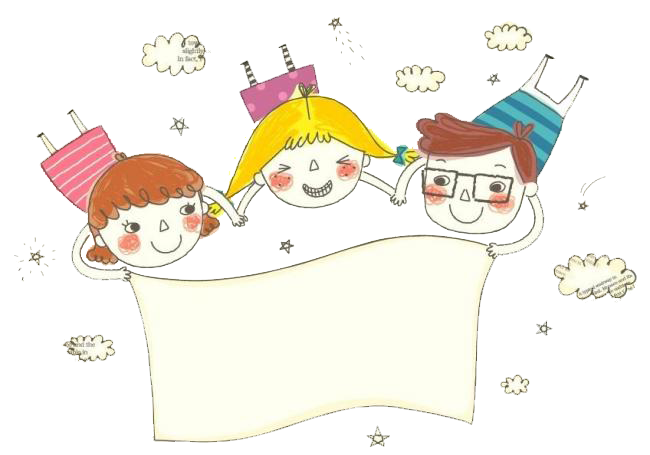 Tiết 2
Hoạt động khám phá
1. Kể những việc làm thể hiện sự quan tâm, chăm sóc giữa các thế hệ
Bé bê mang giúp bố
Ông và cháu cùng nhau gấp máy bay
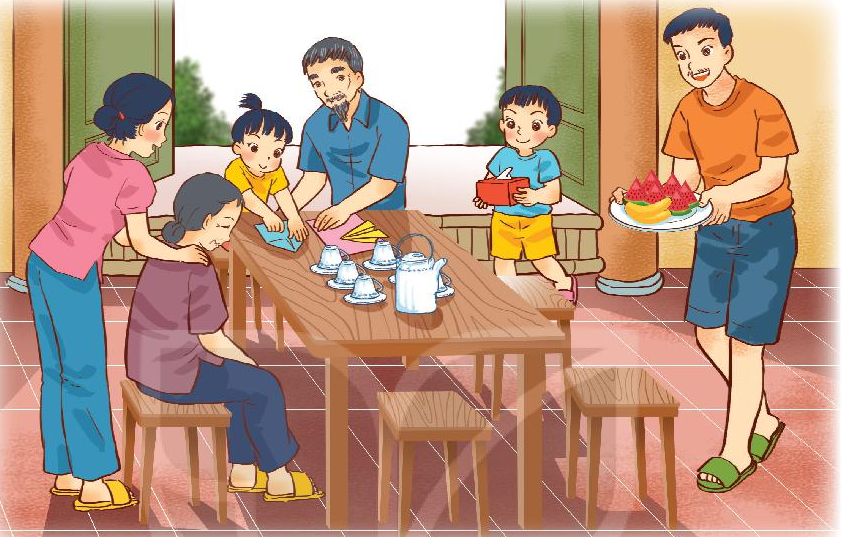 Mẹ bóp vai cho bà.
Hoạt động thực hành
2. Nếu gặp tình huống sau, em sẽ nói và làm gì?
Em chạy ra xách đồ giúp mẹ và hỏi mẹ có mệt không?
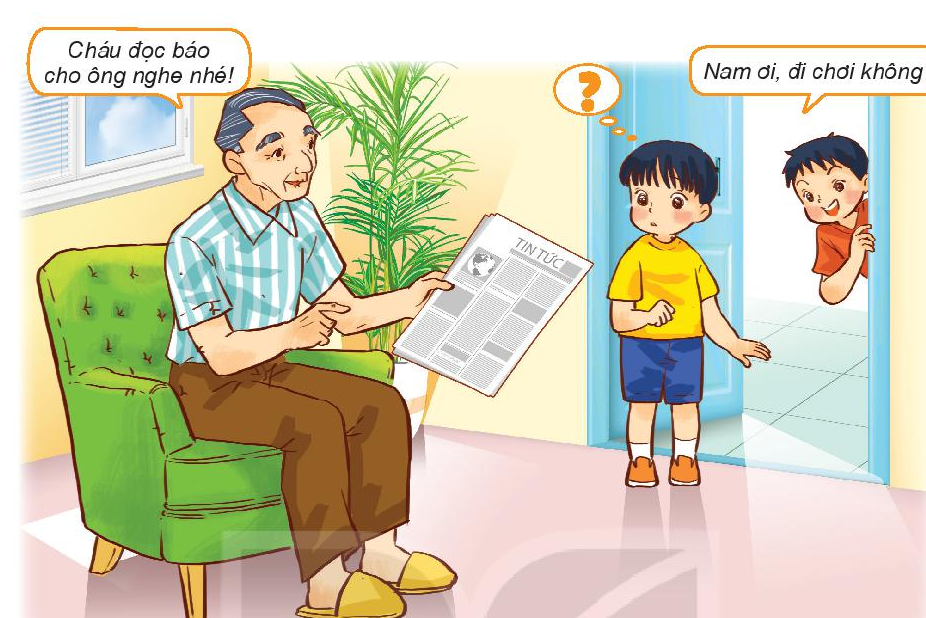 Em sẽ từ chối lời rủ đi chơi của bạn và đọc báo giúp ông.
Hoạt động vận dụng
1. Kể những việc em đã làm làm thể hiện sự quan tâm, chăm sóc đối với các thành viên trong gia đình mình?
Giúp mẹ nhặt rau
Đấm lưng cho ông
Chơi với em
Giúp bà sâu kim
2. Em thích việc làm nào nhất? Vì sao
Kết luận
Củng cố bài học